ПРЕЗЕНТАЦІЯ НА ТЕМУ :
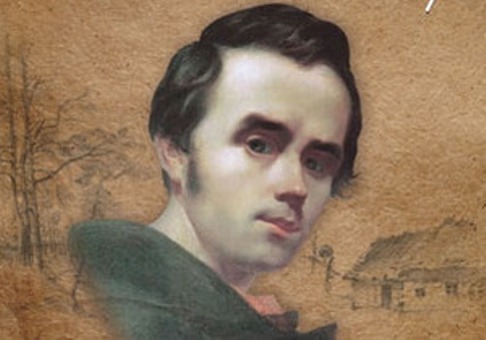 «Тарас Григорович Шевченко в образотворчому мистецтві»
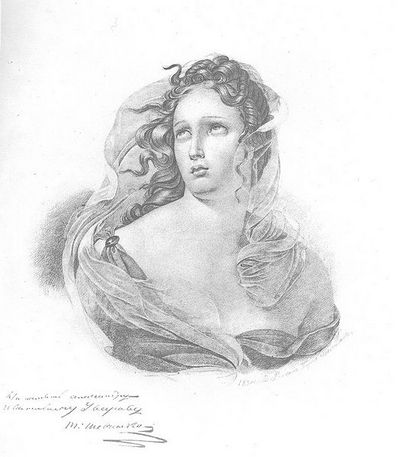 Тарас Шевченко як художник займає одне з найпочесніших місць в українському образотворчому мистецтві. Він прекрасно володів всіма відомими тоді засобами графічного зображення.Однією з найперших картин Тараса була картина «Погруддя жінки», написана простим олівцем у 1830 році, Тарасу тоді було всього 16 років. Можливо ця гарна мрійлива панянка на картині була одною з його муз, хто зна…
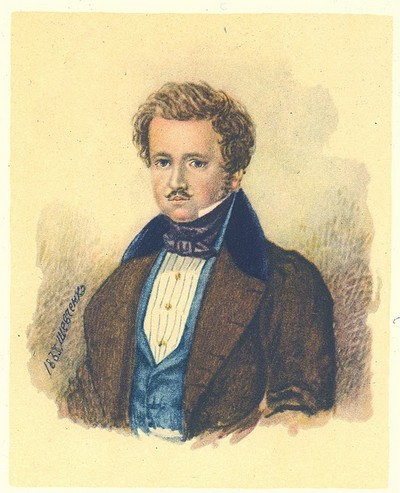 портрет пана Енгельгарда, зроблений аквареллю, 1833 рік.
Смерть Богдана Хмельницького. 1836-1837
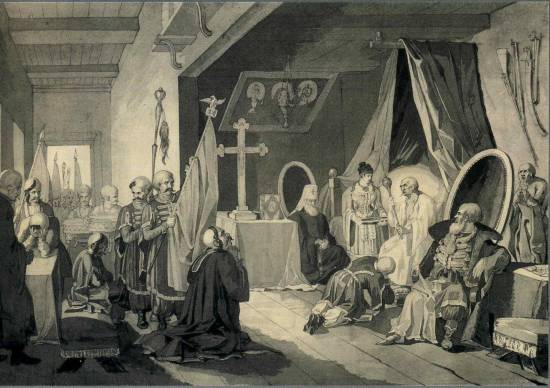 Тополя. 1839-1840
Знахар. 1841
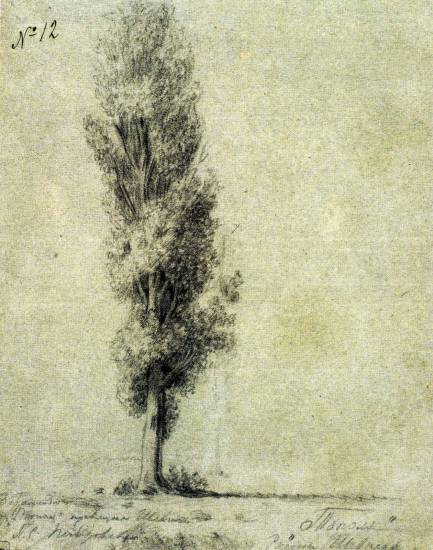 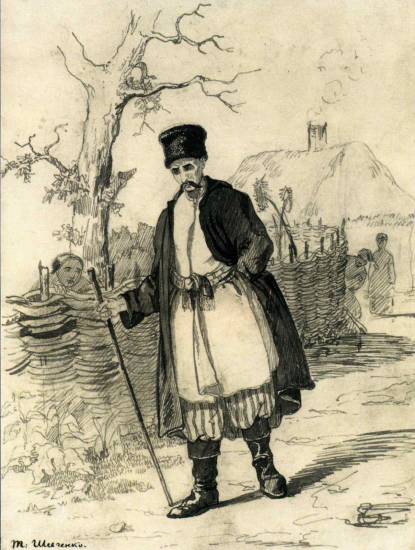 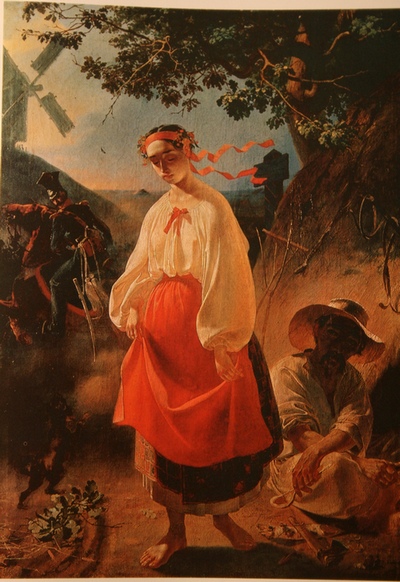 «Катерина» – одна з найцікавіших картин Шевченка, написана олією у 1842 році.
Сліпа з дочкою.
Автоілюстрація до
Поеми"Слепая" 1842.
Циганка-ворожка. 1841
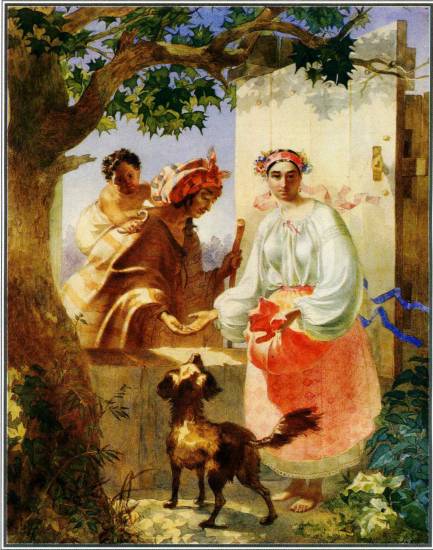 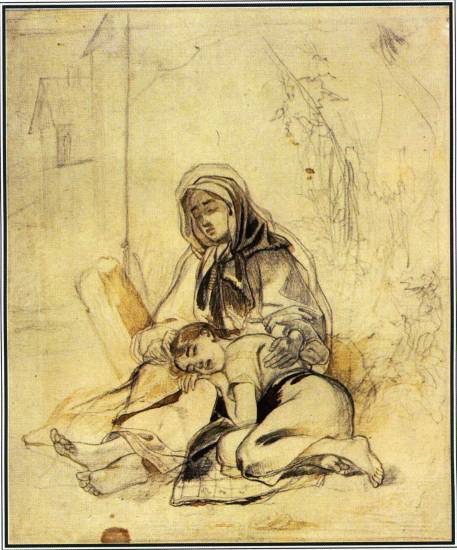 Селянська родина. 1843
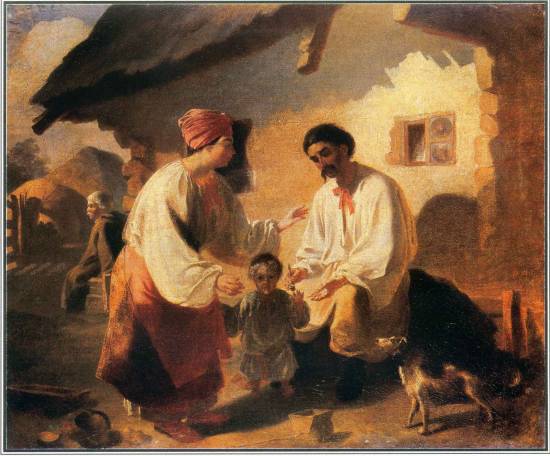 Бандурист. 1843
На пасіці. 1843
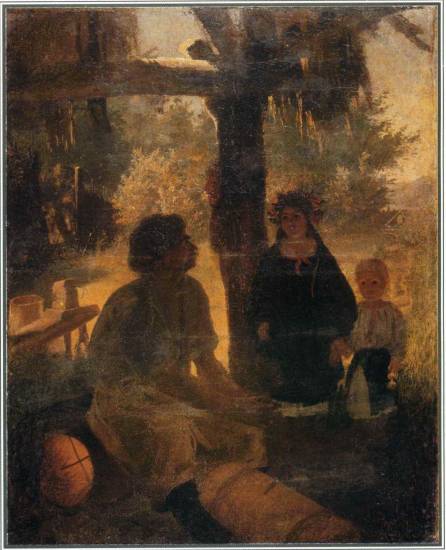 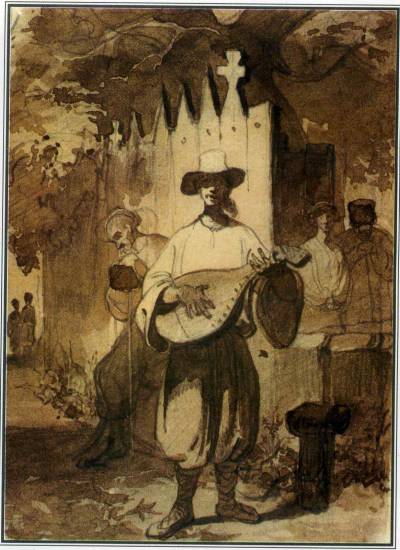 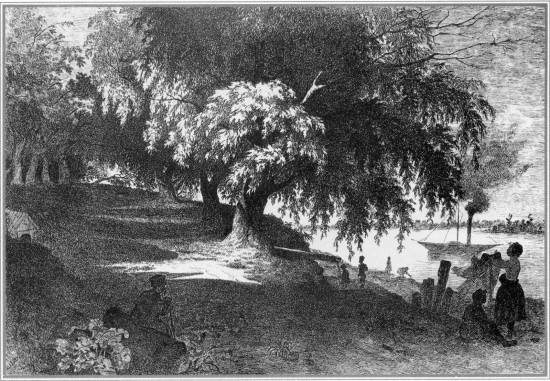 У Києві. 1844
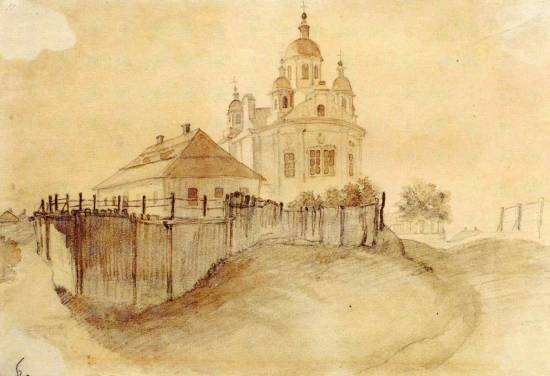 Будинок І.П.Котляревського у Полтаві. 1845
«Чигирин із Суботівського шляху», 1845
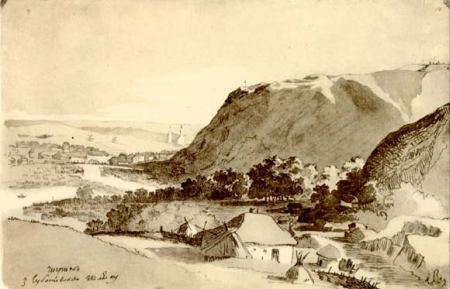 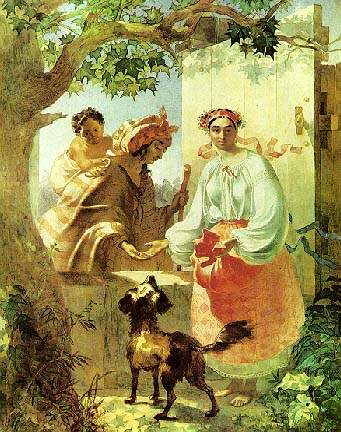 Ця картина називається «Циганка гадає українській дівчині», написана у 1841 році, тут теж прослідковується схожий сюжет, а українська дівчина символізує не що інше, але саму Україну.
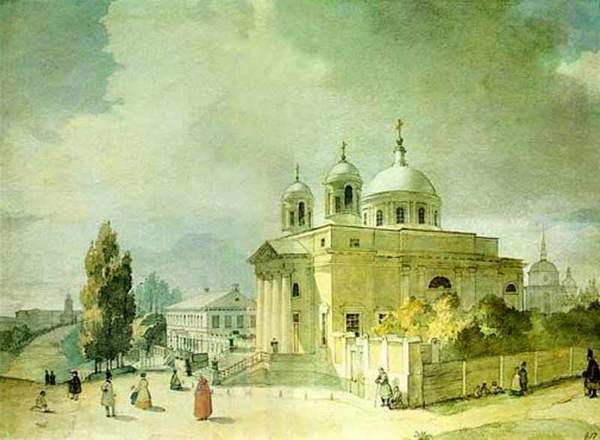 Костел у Києві, 1846 рік.
Чумаки серед могил. 1846
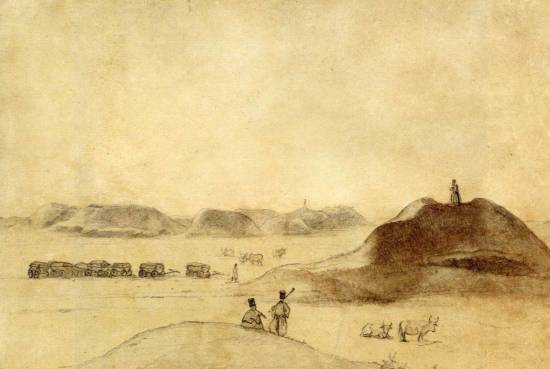 Аскольдова могила. 1846
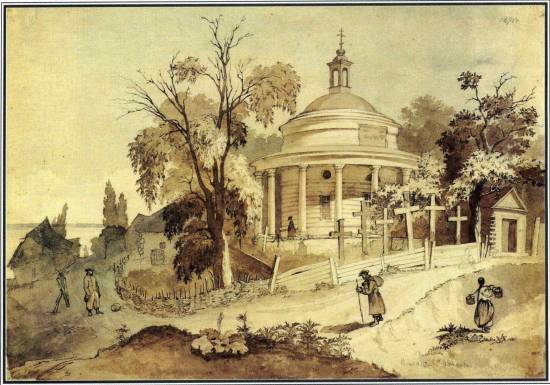 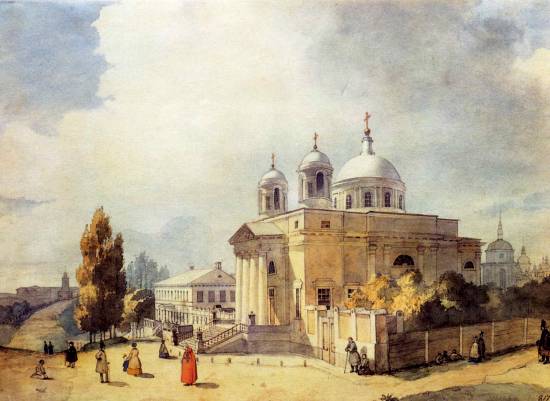 Костел св. Олександра у Києві. 1846
А це одна з кращих його картин пейзажного напрямку – «Пожежа у степу», написана у 1848 році, під час степного переходу із Орська до Аральського моря, коли Шевченко став очевидцем дивовижного вражаючого видовища – велетенського полум’я, від підпаленої казахами сухої трави.
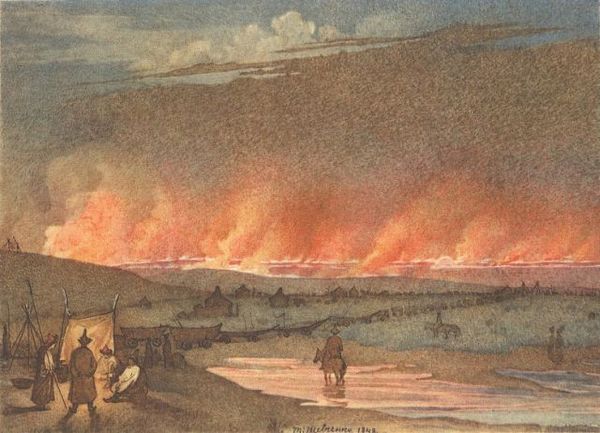 Місячна ніч на Косаралі. 1848-1849
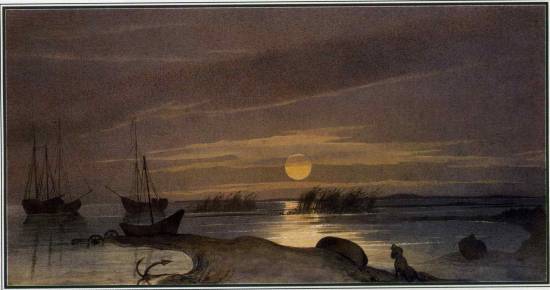 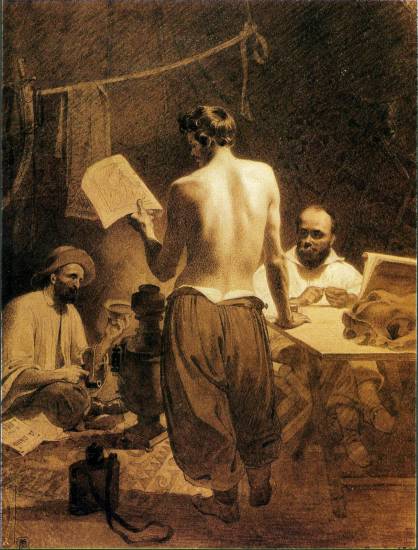 Серед товаришів, 1851
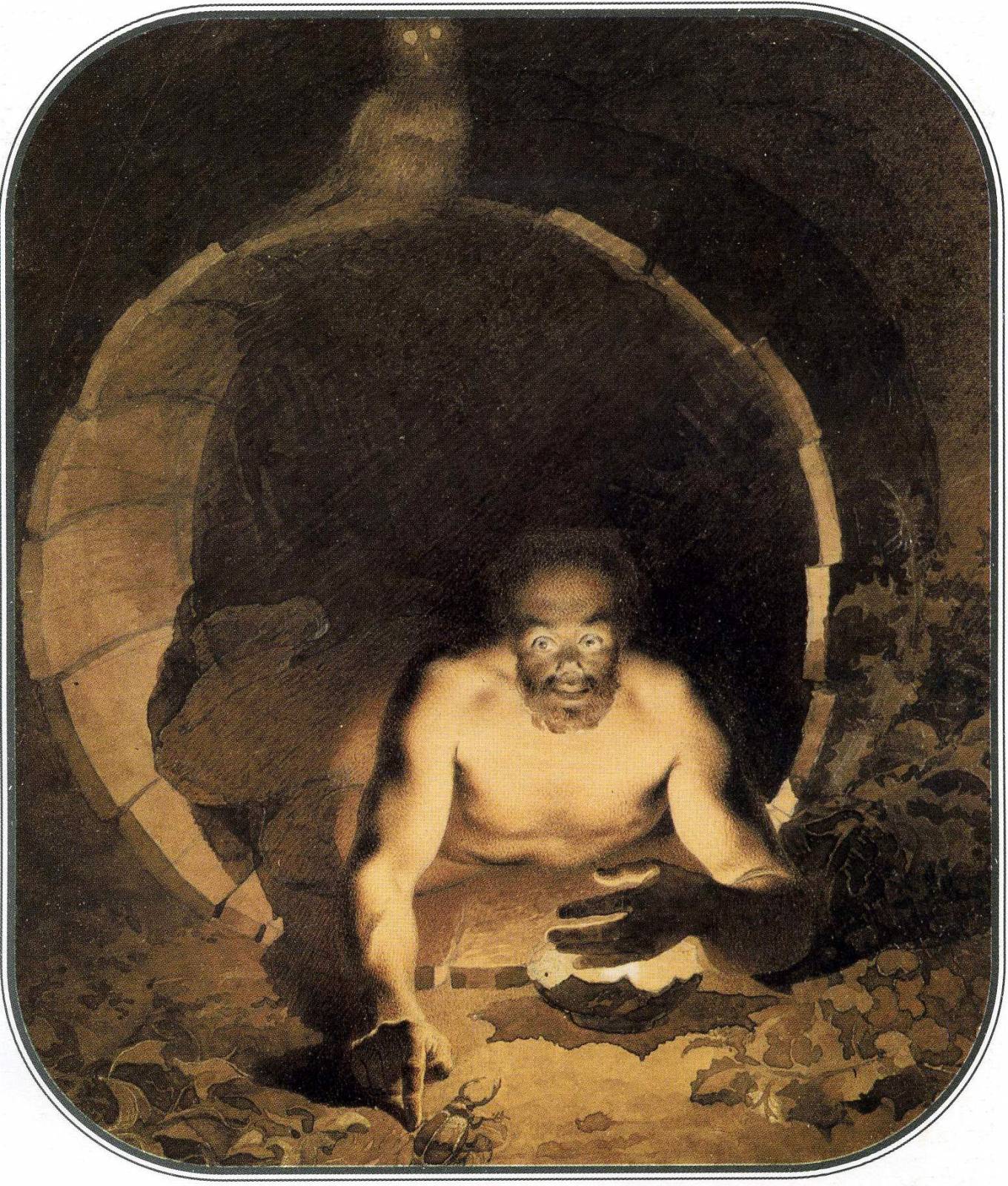 Діоген, 1856
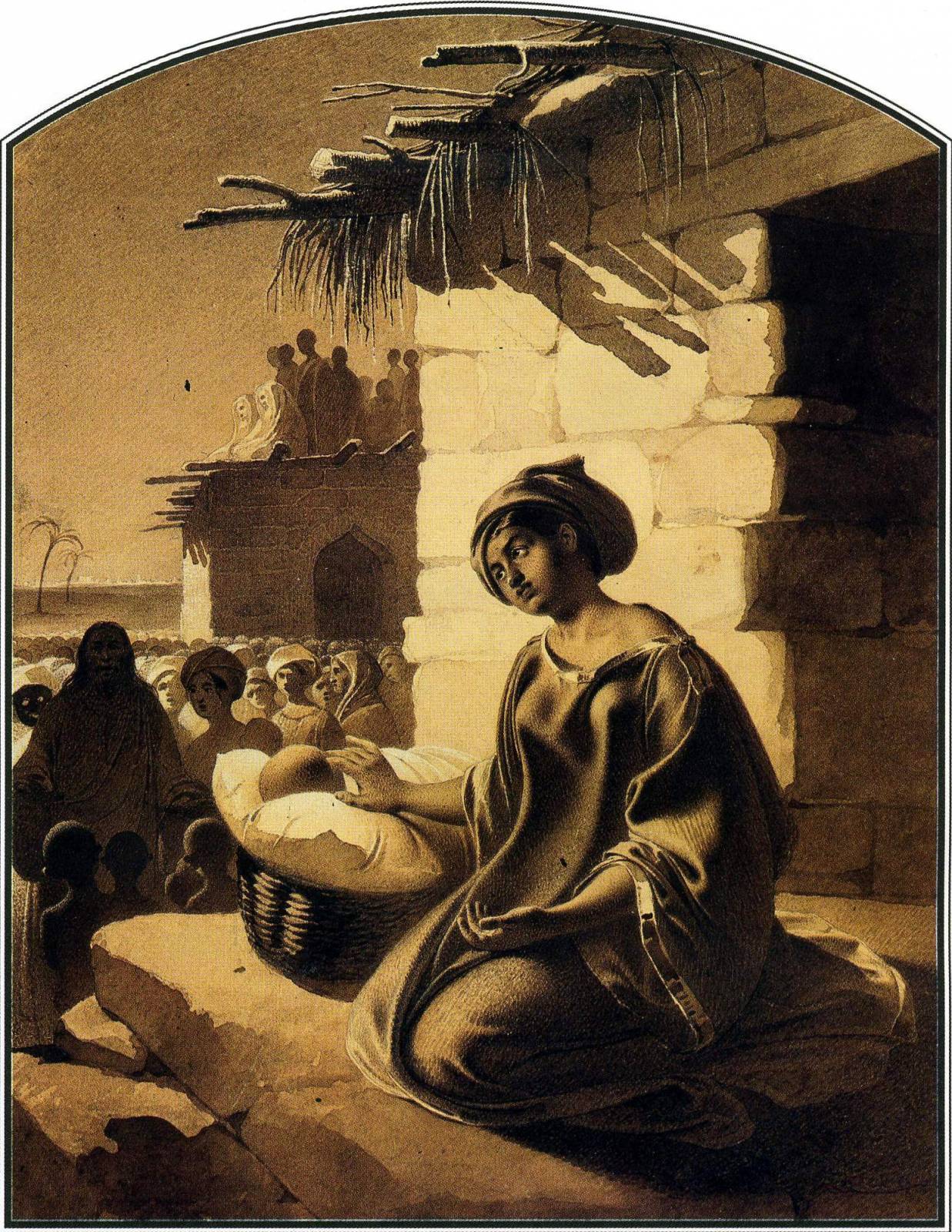 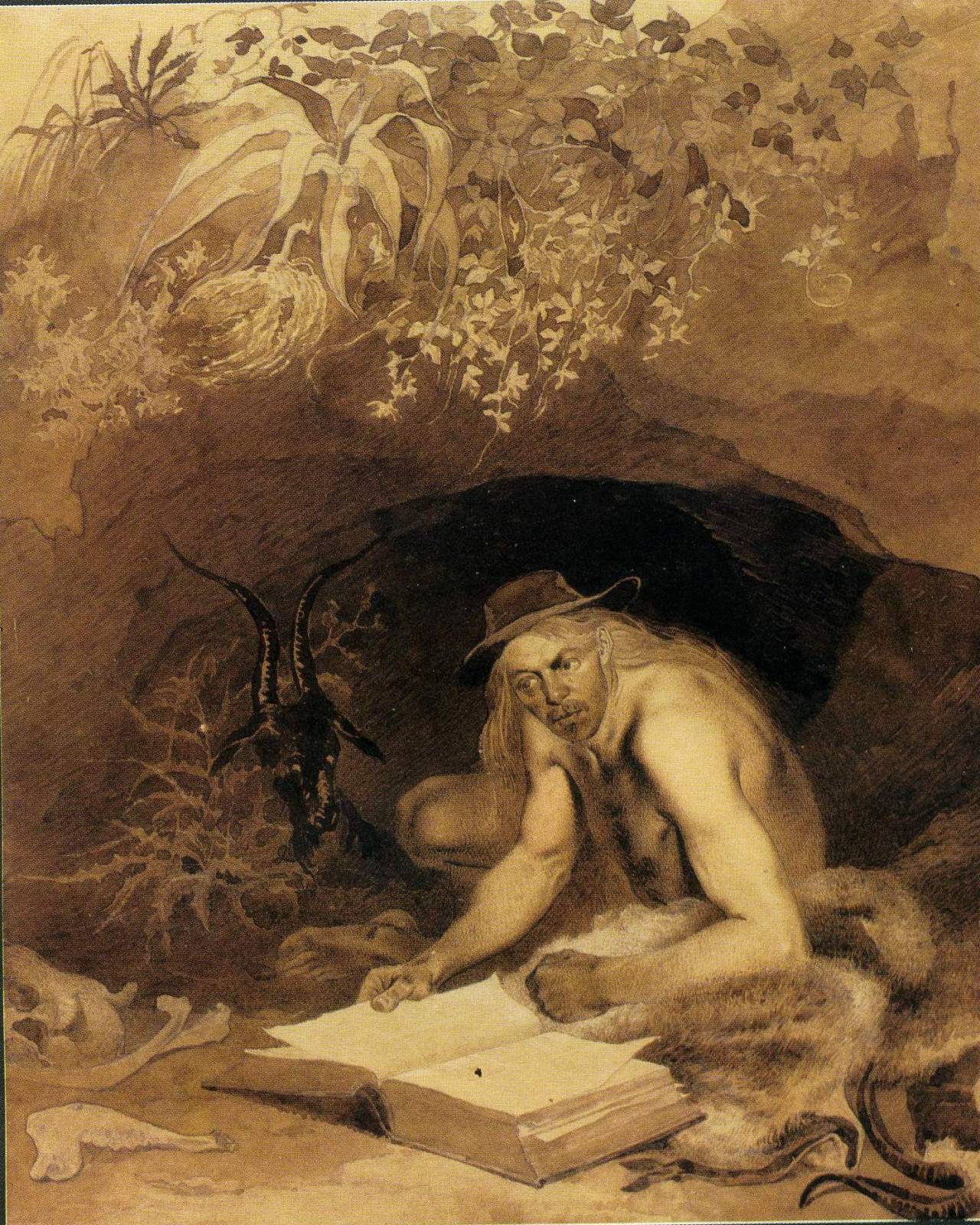 Робінзон Крузо,
1856
Благословіння дітей, 1856
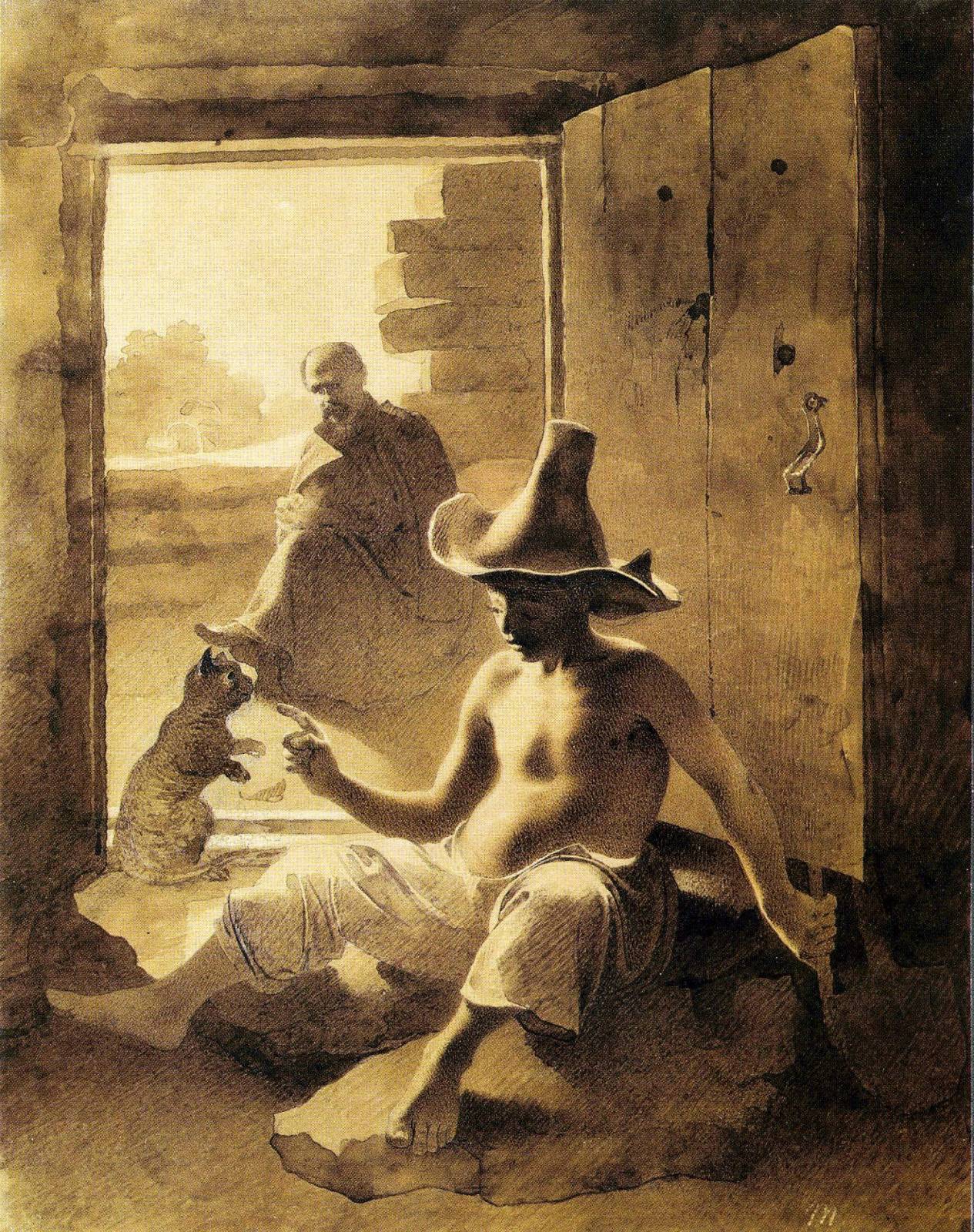 Киргизеня, 1856-1857
Вид на Каратау з долини Апазир, 1851
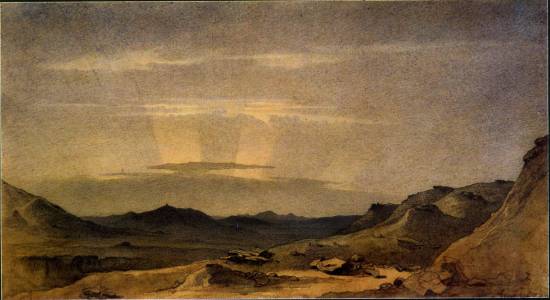 Мис Тюккарагай на півострові Мангишлак, 1856-1857
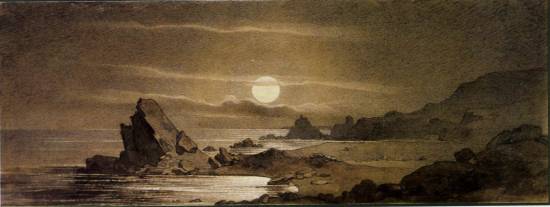 Новопетровське укріплення з моря, 1853-1857
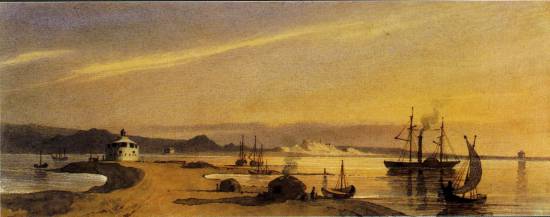 Місячна ніч серед гір, 1851 -1857
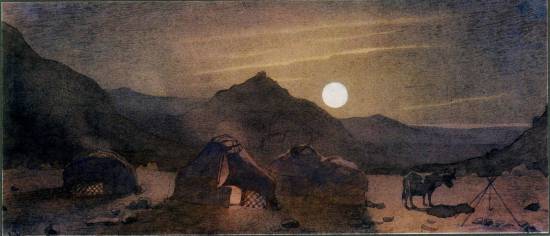 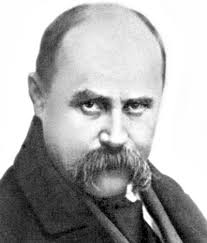 «Я не нездужаю, нівроку, А щось такеє бачить око, І серце жде чогось. Болить, Болить, і плаче, і не спить…»
Підготувала учениця 9 класуТанчик Маргарита